PH603 Physics of Ultra-cold Atoms
ULTRA COLD ATOMIC ALKALI GAS
LEVEL 6: ADVANCED AS WELL AS VERY  FUNDMENTAL
Season 4, Lecture 1 (S4,L1)
2nd Course Instructor for Physics of Ultra Cold Atoms
Dr. Raghavan K Easwaran, MCF (Marie Curie Fellow), IFRAFellow
PhD (France, Paris) PDF(Nottingham, UK), 
Marie Curie Fellow (PhD) European Union (EU), IFRAF, Paris
UG (IIT  Madras)
Associate Professor
Department of Physics
Indian Institute of Technology Patna
www.raghavanke.com
Season4: PH603
Plan for Today
Introduction

Syllabus

References and how to study?
Syllabus
Emphasis on Fundamentals of atoms and light,
Quantum Nature of atoms, Classical to Quantum nature of atoms……
Introduction to Utracold atoms,
 Alkali metal gases, 
Introduction to laser cooling, 
Velocity dependent force, 
Optical Molasses, 
Magneto optical trapping (MOT), 
Limitations of MOT, Different types of trapping, 
Magnetic and optical trapping, 
Evaporative cooling techniques in magnetic and optical trap, 
Achieving Bose-Einstein Condensates in pure magnetic and optical traps, Hybrid trapping potentials; Various applications in experiments.
Pre- Mid-Sem
Bose-Einstein condensate (BEC), Critical temperature Basic Scattering theory; Second quantization, Mean field theory, Gross-Pitaevskii equation; 1D nonlinear Schrödinger equation; weak, strong and higher order interactions; BEC in a trap, trap engineering and condensate density; Bright & dark Solitons, exact solution; Applications & future technologies: BEC optical lattices; Faraday waves, phase transition, BEC in a chip, atomic beam splitter, atom lasers, Negative temperature etc.
Text Books/ References
First Pref:                               Class lecture notes/ Materials provided

Second Pref: 

Textbooks:
C. J. Pethick & H. Smith, Bose-Einstein Condensation in Dilute Gases, Cambridge Univ. Press, Cambridge , 2008.
A. Griffin, D. W. Snoke & S. Stringari, Bose-Einstein Condensation, Cambridge Univ. Press, Cambridge, 1995.
Robert W. Boyd, Nonlinear Optics, Second edition, Academic press, 2003.
References
Scully, M. O., and M. S. Zubairy. Quantum Optics. Cambridge University Press, 1997.
Harold J. Metcalf, Peter van der Straten, Laser Cooling and Trapping, Springer, 1999.
Lambropoulos. P, Petrosyan. D, Fundamentals of Quantum Optics and Quantum Information, Springer 2007.
M. Lewenstein, A. Sanpera, and V. Ahufinger, Ultracold Atoms in Optical Lattices, Oxford University Press, 2012.
Course Webpage:https://www.raghavanke.com/
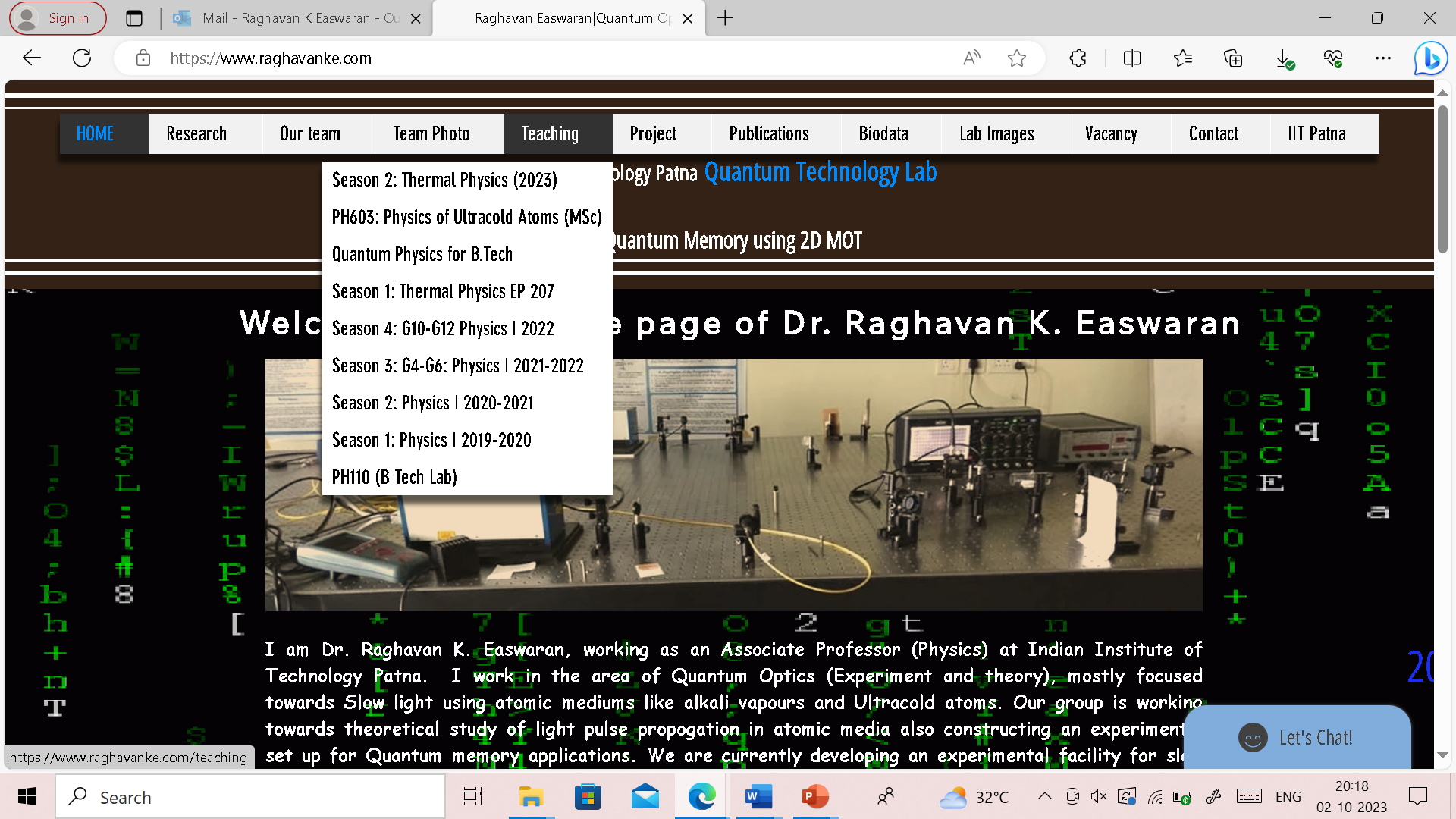 How Cold is Ultra Cold?
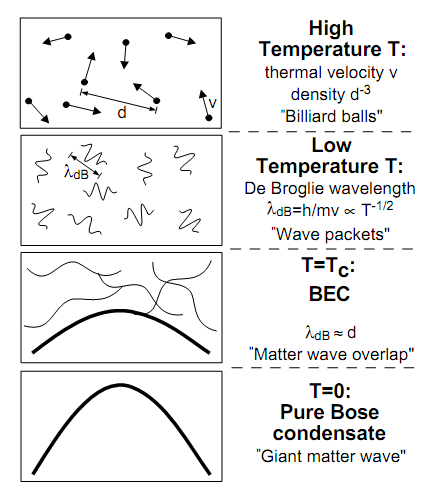 Kelvin
Celsius
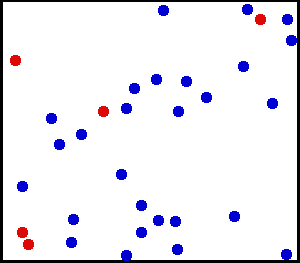 300
26.8
Room Temperature
Water freezes
250
-23.2
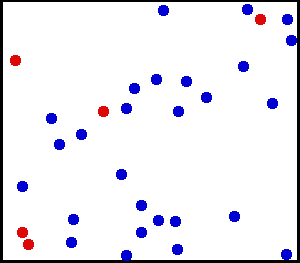 -73.2
200
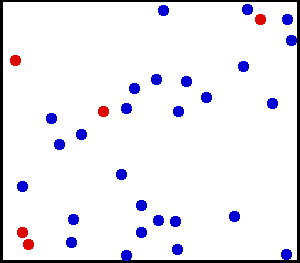 150
-123.2
100
-173.2
Air liquefies
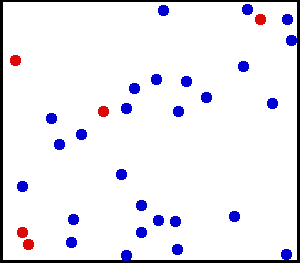 50
-223.2
≈ 3K Deep space
0
-273.2
All motion stops
Absolute Zero
New state of Matter:  Bose –Einstein Condensate
                       W.Ketterle, Cornell, C.Weimann, MIT
NOBEL PRIZE 2001
9
Laser Cooling and Evaporative cooling Technique
PREDICTION BY BOSE………………
Bose-Einstein condensation
BEC is a phenomena in which, below a critical temperature Tc, a macroscopic number of bosons occupies lowest energy state
10
Ultracold atoms
Quantum Behaviour of Light

Quantum matter

Quantum gas
Two level atom interacting with Light
Stream of Photons
Atom
What are the possible phenomena’s?
Stimulated Absorption
Stimulated Emission
Spontaneous Emission